Tejido óseo
Taller II: Materialidad y Bioantropología
- Dr. Rodrigo Retamal -
El esqueleto
•
Caracterización morfológica
(macro y micro)
•
Caracterización métrica
“Los Amantes de Valdaro”,
San Giorgio/Mantua, Italia, 6.000 años (Neolítico)
Dagmar Hollmann / Wikimedia Commons, CC BY-SA 4.0
El esqueleto
•
Tejido óseo, tejido cartilaginoso
El esqueleto adulto consiste en
206 a 213 huesos
Huesos largos (fémur), huesos 
cortos (huesos de la mano), 
huesos planos (escápula), 
huesos irregulares (vertebras), 
huesos sesamoideos (rótula).
•
•
Tejido
óseo
1.
2.
1.
2.
Hueso esponjoso
hueso compacto
Fémur
anterior
posterior
Médula ósea
Schuenke et al., 2018
Vectorstock.com; https://micro.magnet.fsu.edu
Huesecillos del oído
Cráneo (22 huesos)
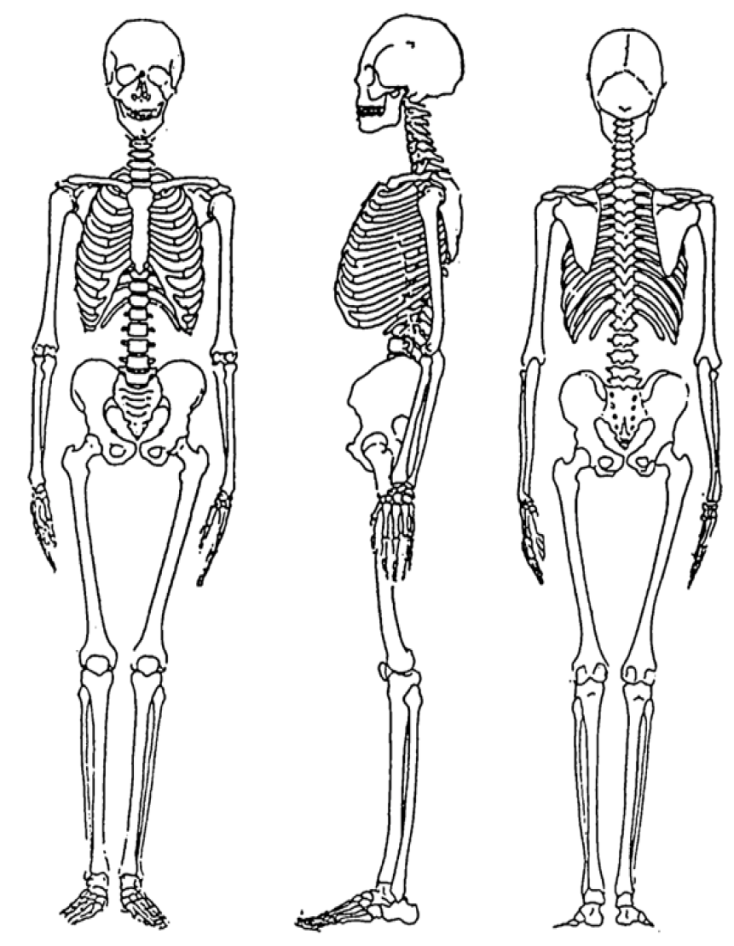 Variación
por
edad
Sarah-Jane Smith / Wellcome Images
Dimorfismo sexual
Variación
por
sexo (cráneo)
Tubérculo
frontal
Arco superciliar
Orbita
Orbita
Gonion
Mentón
Tubérculo
parietal
Tubérculo
frontal
Arcus
superciliar
Protuberancia
occipital externa
Proceso
mastoideo
Mentón
Variación por sexo
(pelvis)
Variación
genética/poblacional
Huesos suturales
Clasificación/Tipología
Huesos interparietales (hueso incaico)
Hanihara & Ishida, 2001; García-Hernández & Murphy-Echeverría, 2008; https://de.wikipedia.org/wiki/Schaltknochen
Efecto
del
ambiente-sociedad-cultura
Sloane 1977. The British Library Catalogue of Illuminated Manuscripts, f. 2
Alteración
por
enfermedades
(patologías)
Wellcome Library, London
Robbins et al.
Lepra
Fracturas de fémur y húmero
Trepanación
Antropología del conflicto
Standen et al. 2021
Pacheco y Retamal 2015
A
B
c
Mutilaciones
culturales
Francia s. XVIII-XIX
Deformación intencional del cráneo
Robustez
Morfología ósea en personas que arrojan y que no arrojan.
(Warden et al., 2014)
Actividad física
Hershkovitz & Gopher, 2008
Inserciones
musculares
Robustez
Antropometría en no vivos
• Variación no métrica y métrica
• Factores de la variación métrica:
•
•
•
•
Edad
Sexo 
Ocupación 
Población
Métodos en la Antropometría
•
Observación: antroposcopía.
Osteometría: medidas lineales (2D); robusticidad esqueletal (áreas)
Morfometría geométrica (2D,
3D)
•
•
Medidas lineales
Principales puntos craneométricos
Antroposcopía, puro ojo
Instrumental
osteométrico
Caliper
(sliding caliper)
Mandibulómetro
Caliper digital
Tabla
osteométrica
Caliper
(spreading caliper)
https://naturalhistory.si.edu/education/teaching-resources/written-bone/skeleton-keys/techniques-and-tools-trade
Buikstra, J. E., & Ubelaker, D. (1994). Standards for data collection from human skeletal remains. Research series
no. 44. Fayetteville, Arkansas: Arkansas archeological survey research series no 44.
61
67
60
Morfometría geométrica (hitos 3D)
Morfometría
geométrica
(Análisis
de
forma)
Hitos 3D
Análisis de componentes principales
Restos
humanos
y
su
contexto
Cementerio arqueológico El Olivar, La Serena
Hallazgos asociados a la guerra civil española.